қАЛАЛАҚ  “Зерек бала” танымдық ойыныі-тУР  ойыны
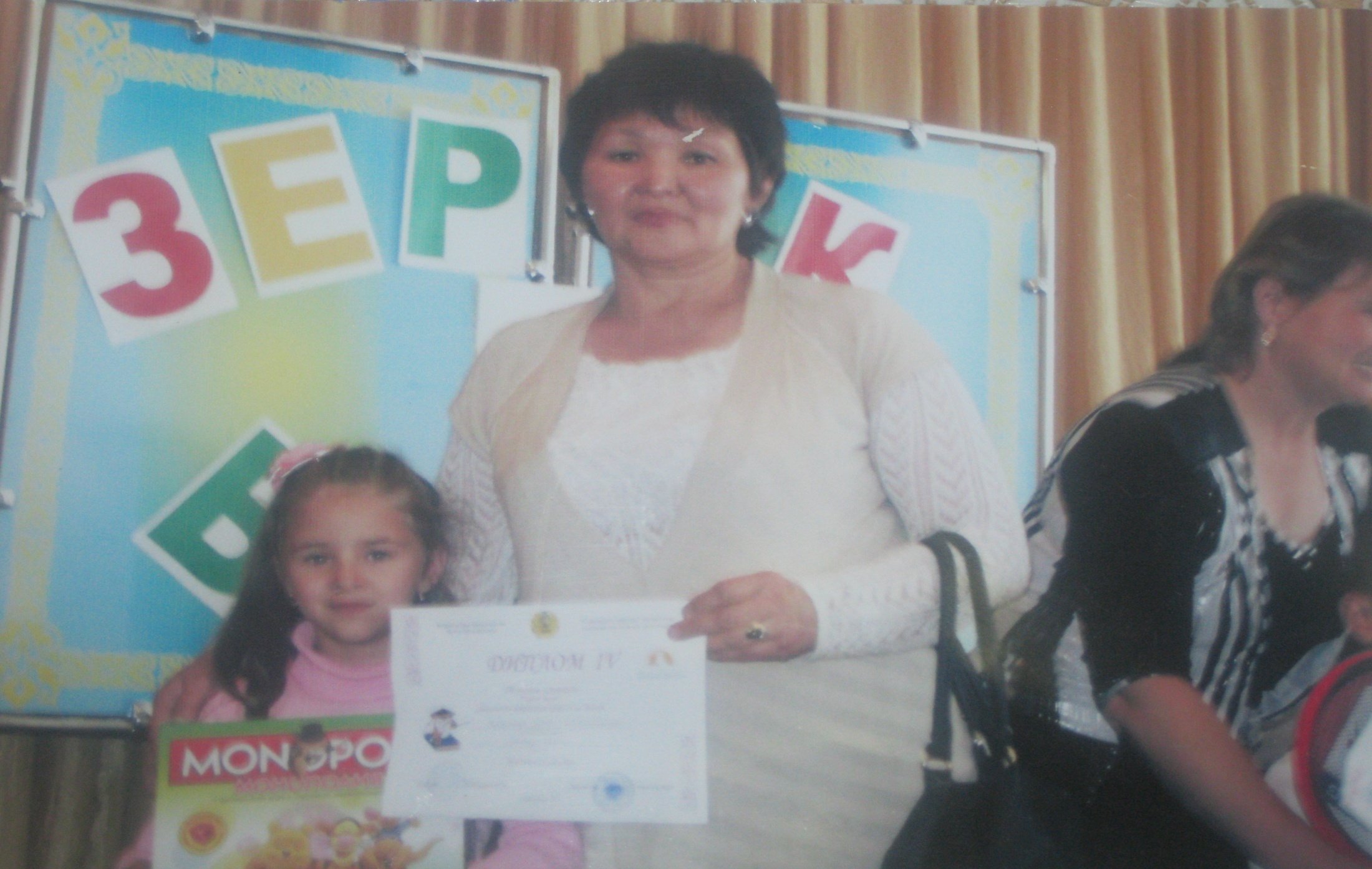 ІІ – ТУР ойыны